8: SAMPLE SIZE DETERMINATION
OR
May the power  be with you

Peter Watson

http://imaging.mrc-cbu.cam.ac.uk/statswiki/FAQ/powerFAQ
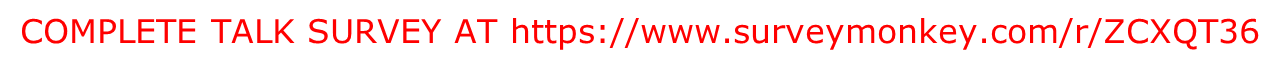 MRC CBSU Graduate Statistics Lectures
Sample Size
Sample size needed is independent of population size

Too large a sample in a study
economic and ethical problems

Too small a sample in a study
risk failing to find a large effect e.g. group difference
File drawer problem

need just enough to enable accurate detection (or power)

Make sure you take account of response rates: e.g. cancer sibling study: 222 required to sample but 80% response rate will reduce sample; 
     New N = 1/(1-L) x old N: New N = 278. L = proportion lost (1-80%=20%    in our example)
MRC CBSU Graduate Statistics Lectures
Hypothesis Testing
Specify:

Null Hypothesis - no effect
Alternative Hypothesis - an effect
do a statistical test 
probability of a false positive result
MRC CBSU Graduate Statistics Lectures
Hypothesis Testing (2)
True situation

 Decision      No Effect          Effect   
 No Effect                      Type 2 (False ‘-’) 
                    (p=1-)            (p=)

 Effect     Type 1 (False ‘+’)   =POWER
                     (p= )             (p=1- )
MRC CBSU Graduate Statistics Lectures
Everitt BS, 1995
Power is

“The probability of rejecting the null hypothesis when it is false. Power gives a method of discriminating between competing tests of the same hypotheses, the test with the higher power being preferred.”
MRC CBSU Graduate Statistics Lectures
Power = 1 - Type II error
Type 1 Error is area in yellow
Power in blue lines
Criterion Value is black line

Power increases with Type 1 error
MRC CBSU Graduate Statistics Lectures
Type I error ()
Wrongly reject the “no effect” hypothesis, ie P(false positive result)

Usually =0.05 or 0.01

Size of Type 1 error specified before data collection
MRC CBSU Graduate Statistics Lectures
Prediction of difference
Specified before the data is collected

Two-tail is non-directional
(e.g. Mean = 0 vs Mean  0)

One-tail is directional
(e.g. Mean<=0 vs Mean > 0)
MRC CBSU Graduate Statistics Lectures
Type II error
Wrongly conclude there is no effect
(chance of a false negative result)

Usually =0.2 (or even 0.1)

Increasing Type 1 error decreases Type 2 error and increases power
MRC CBSU Graduate Statistics Lectures
Power
Ability to correctly detect real effects

Power=1-P(wrongly concluding “no effect”)

Power usually 80%; ideally 90%
MRC CBSU Graduate Statistics Lectures
Boosting power
Use one-tail instead of two-tail tests

Use parametric instead of non-parametric equivalents

Increase sample size 

Increase smallest interesting effect size

In multivariate analyses (e.g. MANOVA) use fewer variables
MRC CBSU Graduate Statistics Lectures
Effect Size
Decide smallest clinically important effect

Power tells us how many needed to reliably detect this effect or a larger one

Smaller effects more difficult to detect

Requested in APA guidelines

P-values can be misleading : e.g. chi-square highly sensitive to sample size; Earth is round, p<0.05
MRC CBSU Graduate Statistics Lectures
Examples of effect sizes
t-tests: Minimum Number of sds between 2 means to be clinically useful 

regression: amount explained in outcome to be clinically useful (correlation) 

crosstab chi-squares: odds ratios  

Bakker et al. (2019) Avoid using ‘canned’ effect sizes if possible
MRC CBSU Graduate Statistics Lectures
2 samples of size 10; Type I error = 0.05
MRC CBSU Graduate Statistics Lectures
Effect size: t-tests
Scale        Group	    Sd         Diff/Sd
             Difference
                            
inches	   10	                 5	             2	
cm	         25.4	              12.7	             2	

ratio of discriminability and precision
MRC CBSU Graduate Statistics Lectures
Use own judgement
MRC CBSU Graduate Statistics Lectures
Example 1
Cornell Medical index (CMI) (Cohen, 1992)

Coffee drinkers > Non-Coffee drinkers?
Effect Size
 = sid / CMI s.d.

sid = 3.5 (because CMI increases by 3.5 per person per decade)
MRC CBSU Graduate Statistics Lectures
Example 2
Caliper (1/1000ths inch)

sid=.001 (inch)
sd=.002 (prev. study)

Effect= .001/.002= .5
School ruler (1/16ths inch)
sid=.5 (inch)
sd=1 (prev. study)

Effect = .5/1 = .5
MRC CBSU Graduate Statistics Lectures
Effect size: rules of thumb
t-test (difference in sds)
correlation
ANOVA:
        SS(Groups)____  =        
   SS(Groups)+SS(W)
Regression: f-sq = R2 / (1 - R2)
   (R2 also called eta-squared)


Odds Ratio (also: d = ln(Odds Ratio) x sqrt(3)/pi)  
(Mantel-Haenszel pooled estimate available for 2xC tables)

[Phi = Sqrt(chi-square/N)
(Cohen,1988) used in G*POWER
   small   medium large
   0.20      0.50    0.80
   0.10      0.30    0.50
   
   0.10      0.25    0.40
   
   0.02      0.15    0.35
(equivalently R2=0.02  0.13   0.26)
 
See also Haddock et al (1998)
   1.50      3.50    9.00 
   1.39      2.28    3.74 (Cox, 1970)
   
   
0.10      0.30    0.50]
Chi-square increases with N
MRC CBSU Graduate Statistics Lectures
Effect Size:rules of thumb
Proportions
p1 v p2 (2x2 2) 
p v 0.5 (2x1 2)

Correlations
r1 v r2 (Fisher)

Conversion formulae can be used see
http://www.stat-help.com/ spreadsheets.html

Including d, r, r^2, Odds Ratios which all measure correlations

Cramer’s V extends Phi to larger 2-way tables
(Cohen, 1992)
    small medium large 
p2  0.50   0.65    0.78 (p1=0.4)
p    0.55   0.65    0.75


r1   0.10   0.29    0.46 (r2=0)
MRC CBSU Graduate Statistics Lectures
Key Features
Choice of test
One-tailed or Two-tailed

Effect Size
Desired power
Type 1 error(chance of a false positive)
Sample Size
MRC CBSU Graduate Statistics Lectures
Power evaluation methods
Nomogram
G*Power freeware
R syntax (also available in SPSS)
MRC CBSU Graduate Statistics Lectures
Example
Patient vs Control group: measure of spatial memory.

From earlier work on memory:
Smallest interesting difference (sid)=3
Common group standard deviation=4
MRC CBSU Graduate Statistics Lectures
Deciding analysis
Two independent groups; continuous Normally distributed outcome measure

Suggests unpaired t-test
MRC CBSU Graduate Statistics Lectures
Nomogram
Graphical display in Altman (1991)
(Two-tailed tests)

Input Effect Size=sid/memory s.d.=3/4
Power=0.90

Read off Total  sample size using a ruler!
MRC CBSU Graduate Statistics Lectures
Nomogram :  N=38 (=75/2) per group; Type 1 =0.05;
MRC CBSU Graduate Statistics Lectures
Power computations using software
Input: Type 1 error, Effect Size + either power or  sample size

Input power: output = sample size

Input sample size: output = power

     DEMOS

GPOWER
PEPI
SPREADSHEET
R (http://www.statmethods.net/stats/power.html)
SPSS (also has in-built routines added V27+)
MRC CBSU Graduate Statistics Lectures
Freeware
G*Power (versions 2 and 3)
http://www.psycho.uni-duesseldorf.de/aap/projects/gpower/index.html

(Also has an on-line manual with applications to AN(C)OVAs and chi-square)


(Correlations and groups)
http://www.sagebrushpress.com/PEPI.html
MRC CBSU Graduate Statistics Lectures
G*POWER 3
Enter ingredients
Sample size required
Click calculate button
MRC CBSU Graduate Statistics Lectures
Can also obtain Cohen’s effect size rules of thumb
Just hover cursor over effect size box
MRC CBSU Graduate Statistics Lectures
Regression : uses R2/(1-R2)
MRC CBSU Graduate Statistics Lectures
Incorporating into a report
MRC CBSU Graduate Statistics Lectures
Power Curves: group means differ by 3; Group sds of 4
MRC CBSU Graduate Statistics Lectures
Unequal sample sizes (Nomogram)
Use TOTAL number used for equal sample sizes 

Use a formula to obtain new TOTAL for unequal groups sizes
MRC CBSU Graduate Statistics Lectures
Nomogram: unequal group sizes, 90% Power
Input:

Total Number=75 in our example

Ratio sizes: 
   group 2 / group 1=2 in our example
Total Number =

75x(1+2)x(1+2)  = 85
       4 x 2

Sample sizes 29 and 58
MRC CBSU Graduate Statistics Lectures
Unequal group sizes:Web Software
Power Calculator: input any group size and obtain a power value

PEPI: specify ratio of 2
MRC CBSU Graduate Statistics Lectures
Power Curves: group means differ  by 3; group sds = 4
MRC CBSU Graduate Statistics Lectures
Power=0.90, N2=2N1, 2-tailed Type 1 =0.05, sid=3, sd=4
Nomogram & PEPI &
Calculator & Power
Curves:  
 
		N1  N2  Sum
        -----------------
Equal 38  38   76 
Uneq 29  58   87

For equal samples of size n to get unequal sample sizes , N1/N2=k
N2 = 0.5n(1+(1/k))
N1 = 0.5n(1+k) – see Lehana Thabane pdf in the demo folder
In R:
pwr.t.test(n=NULL,d=0.75,sig.level=0.05,power=0.90,type="two.sample", alternative="two.sided")

              n = 38.34604

pwr.t2n.test(d=0.75,n1=29,power=0.90,alternative="two.sided")

             n1 = 29
             n2 = 56.13635
MRC CBSU Graduate Statistics Lectures
Power for a paired conditions difference in R
Power for paired t-test
Data
MRC CBSU Graduate Statistics Lectures
Paired conditions example cont.
Syntax
Output
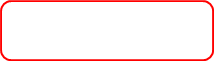 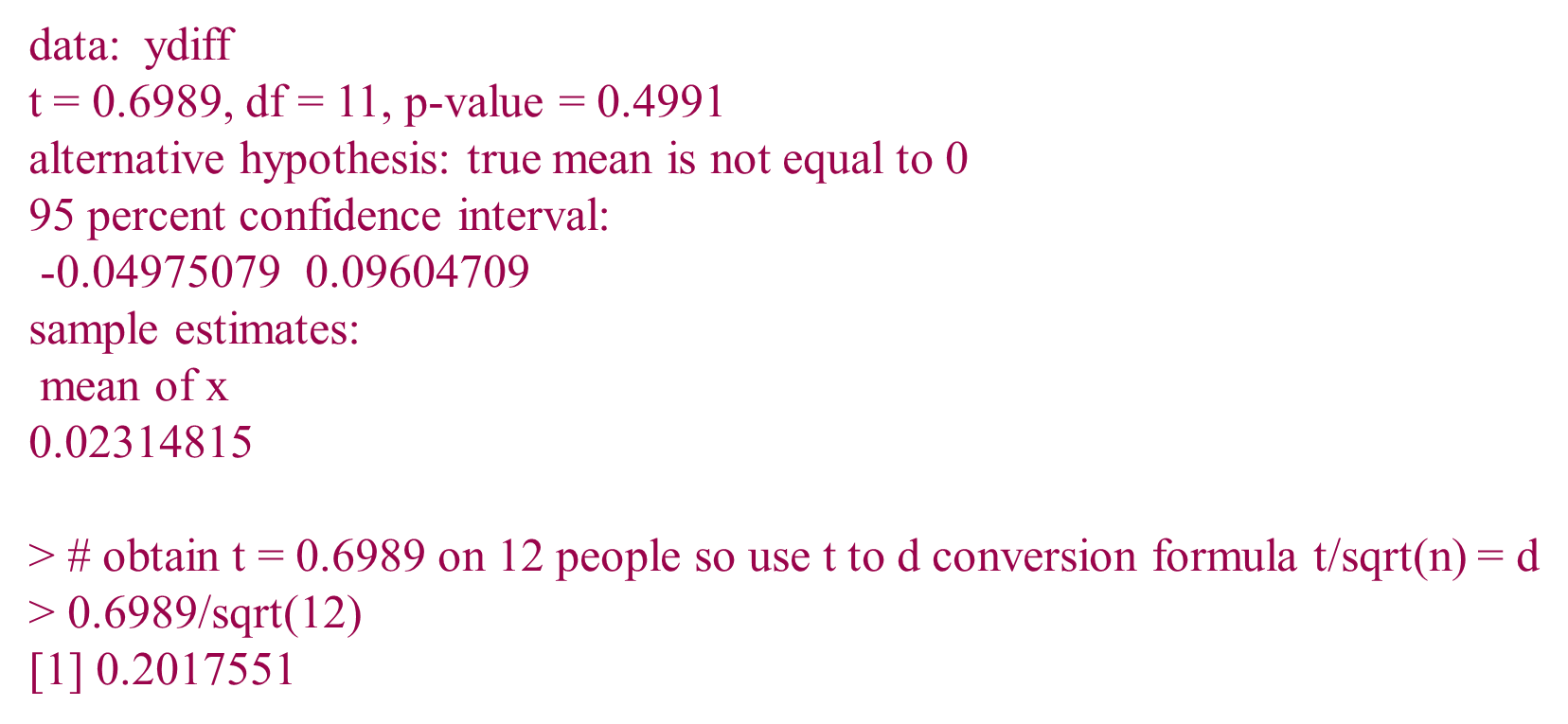 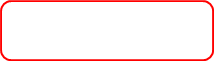 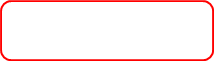 n = 194.8573
              d = 0.2017
      sig.level = 0.05
          power = 0.8
    alternative = two.sided
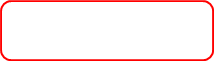 MRC CBSU Graduate Statistics Lectures
Confidence Intervals
Can obtain 95% Confidence intervals for effect sizes

    2 methods

Asymptotic e.g. d.ci in R, Geoff Cummings ESCI for Cohen’s d
(See also MBESS in R (eta^2 CIs))

Bootstrap (but need raw (pilot) data)
MRC CBSU Graduate Statistics Lectures
Confidence intervals for Cohen’s d
Unpaired CI, n=38 in each group
Paired conditions CI
MRC CBSU Graduate Statistics Lectures
Conclusions
Important consideration in study feasibility (e.g. in grant proposals)

Safeguards in the case of null results

Close agreement between methods

Power can be boosted using equal sized groups, higher Type 1 error (e.g. 1 tailed tests), larger effect sizes and univariate analyses,
MRC CBSU Graduate Statistics Lectures
Decide analysis
Decide one or two-tailed 
(significance level)
Decide analysis
Decide Sample Size
Decide effect size
Find Power
Find Sample Size
Decide Power
Baker and Mudge (2012(9), Significance magazine) however suggest combining Type I and II errors to determine N
MRC CBSU Graduate Statistics Lectures
References
Altman DG (1991) Practical Statistics for Medical Research. Chapman & Hall.

Boniface DR (1995) “Experiment Design
   and Statistical Methods for Behavioural and Social Research.” Chapman & Hall.

Field A. (2005) Discovering Statistics using SPSS. Sage.
     (section on power in ANOVAs)

Other formulae for sample sizes: See Lehana Thabane’s class notes (pdf file in demo folder)
MRC CBSU Graduate Statistics Lectures
Next week… 11am
Analysis of Longitudinal Data
MRC CBSU Graduate Statistics Lectures